МУНИЦИПАЛЬНАЯ ПРОГРАММА
«Развитие гражданского единства 
и гармонизация межнациональных отношений в Ординском муниципальном районе на 2018-2020 годы»
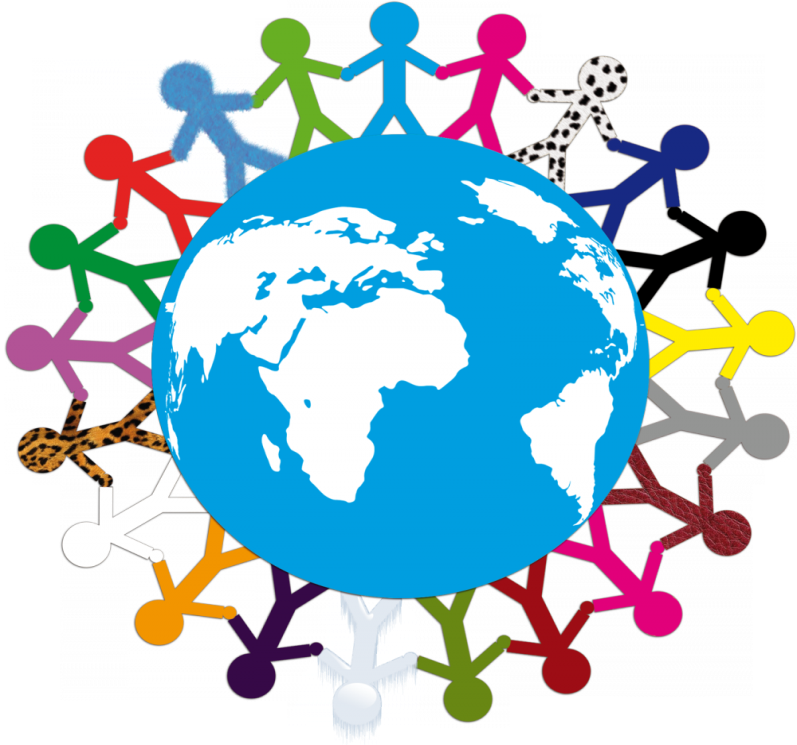 Цели программы
Обеспечение стабильного позитивного развития Ординского муниципального района через гражданское единство,  гармонизацию межэтнических отношений, развитие политической и правовой культуры населения.
Этнический состав населения ординского муниципального района
Мероприятия  для реализации Программы  разделены по следующим направлениям
1.поддержка общественных инициатив и мероприятий, направленных на реализацию целей и задач муниципальной программы;
2.проведение информационной кампании и создание информационных ресурсов, направленных на реализацию целей и задач муниципальной программы;
3.выполнение мероприятий и инициатив, направленных на этнокультурное развитие народов, живущих в муниципальном образовании; 
4. повышение компетентности служащих и работников культурных и образовательных учреждений
Перечень подпрограмм муниципальной программы
1.«Укрепление гражданского единства и гармонизация межнациональных отношений», 

2. «Развитие
 политической
 и правовой культуры»,
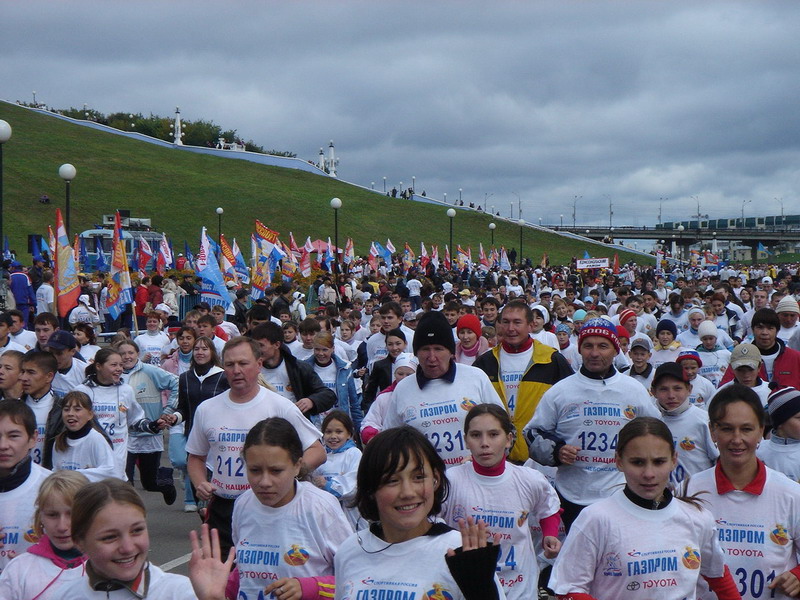 Объемы и источники финансирования программы по годам ее реализации
Итого по программе – 1млн.037. руб.
Финансовое обеспечение Подпрограмм «укрепление гражданского единства и гармонизация межнациональных отношений» и «развитие политической и правовой культуры»
Финансовое обеспечение  реализации  муниципальной программы за счет бюджета Ординского муниципального района  и бюджета Пермского края мероприятий в Карьёвском поселении
Ожидаемые результаты реализации программы:
- укрепить доверие к органам 
местного самоуправления;
- сформировать единое информационное 
пространство для пропаганды и 
распространения идей толерантности,
 гражданской солидарности, 
уважения к различным религиям и 
культурам; системы гражданского
 образования, правового просвещения и
  политической культуры
- повысить роль культурно-просветительных 
и образовательных учреждений в 
сохранении, развитии и 
воспитании уважения к культуре, истории, 
языку
 народов и этнических общностей, культурным
 ценностям, в формировании толерантного сознания; 
- повысить компетентность служащих
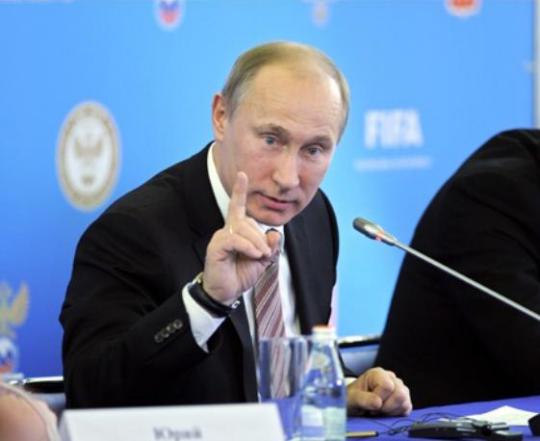 СПАСИБО 
     
           ЗА 
 ВНИМАНИЕ
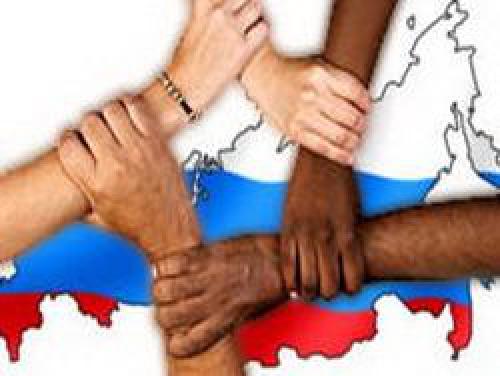